Lección 3. Madurez
Lucas 23:39-46
Instituto de Líderes Cristianos
Iglesia y Ministerio
Maestra Gabriela Tijerina-Pike, Ph.D.
Creyente

Discípulo



Siervo
A la Imagen 
de Cristo
Instituto de Líderes Cristianos
Iglesia y Ministerio
Maestra Gabriela Tijerina-Pike, Ph.D.
Nacimiento 
  Crecimiento
  Madurez

IGLESIA

Creyente
Discípulo
Siervo
Imagen 
de Cristo
Instituto de Líderes Cristianos
Iglesia y Ministerio
Maestra Gabriela Tijerina-Pike, Ph.D.
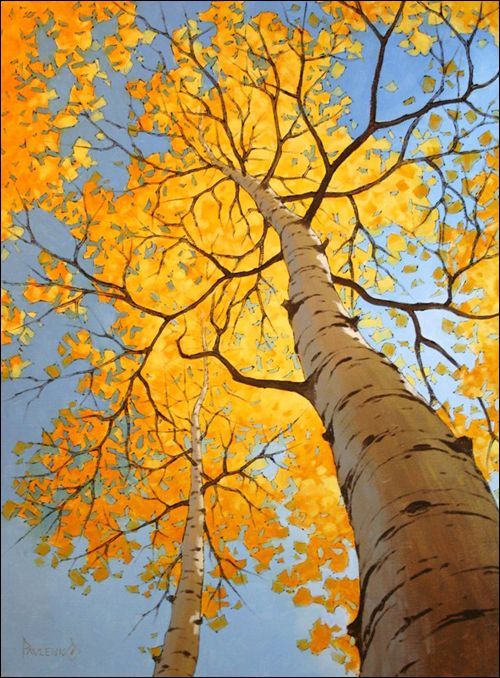 Tarea:

Leer Mateo 6-11
Conclusión.